校務報告—學務處
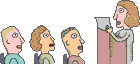 學務處重點工作
學務處重點工作
學務處重點工作